2022, 40th NATIONAL RADIO SCIENCE CONFERENCE (NRSC 2023) 
Arab Academy for Science and Technology and Maritime Transport, Giza, Egypt, 
 May30th  - June 1st 2023
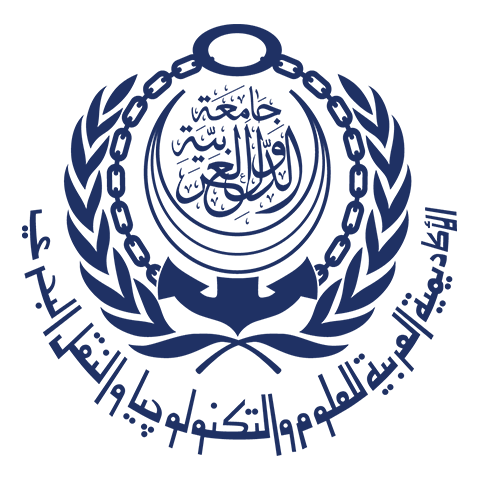 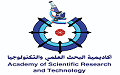 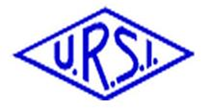 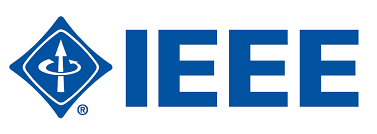 Title of the Poster
Supervised By: Prof.*********
Students WHO DID THE STUDY
UNIVERSITIES THEY ARE AFFILIATED WITH
Abstract
Methodology & System Setup

The RAL TIER1 batch farm consists of several multicore, hyperthreading capable CPUs. Increases in the amount of memory per node combined with experiences from other sites made hyperthreading an attractive option for increasing job throughput.
RAL supports all LHC VOs, with prime users being Atlas, CMS and LHCB, and a 10% of resources is devoted to non-LHC VOs
The virtual cores provided by hyperthreading could double the batch farm capacity, however  the amount of memory available in the batch nodes did not permit that. LHC jobs require more than 2GB RAM to run smoothly.
A poster is a visual support for discussion about your work with other scientists. This poster layout gives you some guidelines for the preparation of posters for NRSC2016.
This document provides a guideline for preparation of posters for the NRSC2016 and can be used as a template for the conference poster. The authors must produce the poster PowerPoint (PPT) file following this guideline or using this template, and print it in colour. 
The poster must be printed on One Portrait page rollup with resolution of 4750*2000 pixels.
Results
Overall, 2000 extra job slots and 9298 extra hepspec were added in the batch farm using already available hardware
Average job time increases as expected, but overall job throughput increased
Network/disk/power/temperature usage did not increase in a way that could negatively affect the overall throughput or require  additional maneuvers
Batch server was able to handle the extra job slots
Of critical importance is the sharp drop in job efficiency as job slots approach the upper hyperthreading limit. This means that  real world VO jobs would suffer if we went for full batchfarm HEPSPEC performance!
Introduction

Each generation of batch farm hardware with hyperthreading capability was benchmarked with HEPSPEC, progressively increasing  the number of threads up to the total number of virtual cores
Benchmarks at that time were conducted using Scientific Linux 5. Scientific Linux 6 benchmarks were run later as the batch farm was set to be
System Parameters
Conclusions
New procurements now take into account the hyperthreading capabilities
For 2012, dual 8 core CPU systems go up to 32 virtual cores
Systems were procured with 128 GB RAM in order to exploit full hyperthreading capabilities
Dual Gigabit links, in the future single 10 GB as they became more cost effective
So far RAID0 software raid setup has proven sufficient for disk I/O
Performance gains so far on par with previous generations
By spending a bit extra on RAM, we save more by buying fewer nodes
This also saves machine room space, cables, and power
Biography
Details about each contributor and Personal Photo
References
40th NATIONAL RADIO SCIENCE CONFERENCE (NRSC 2023)